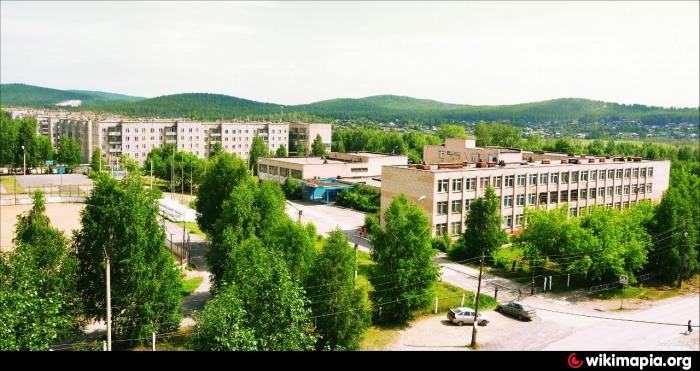 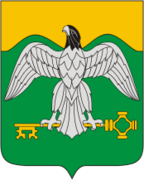 БЮДЖЕТ ДЛЯ ГРАЖДАН 
об исполнении бюджета Карабашского городского округа 
за 2018 год
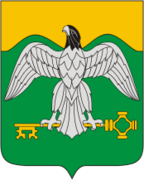 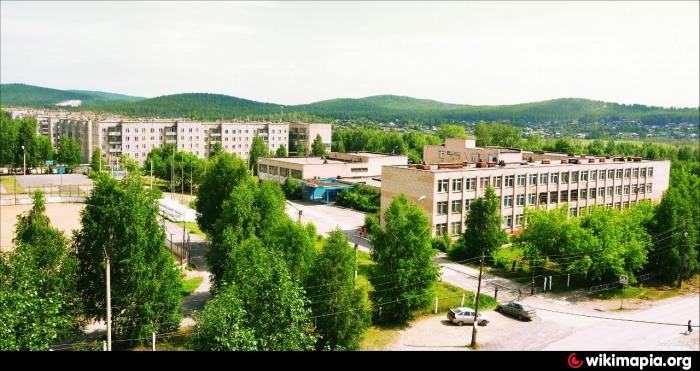 Параметры исполнения бюджета Карабашского городского округа             за 2018 год
Тыс.рублей
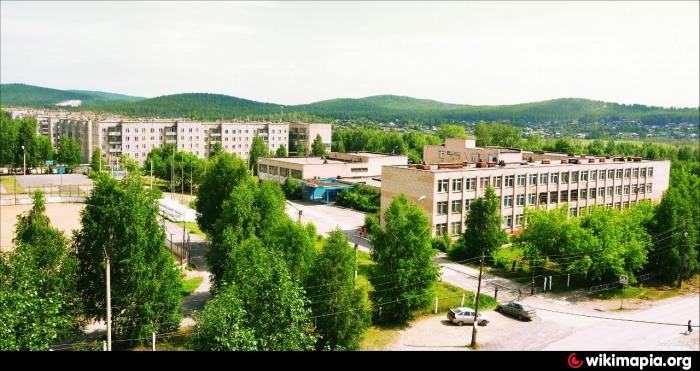 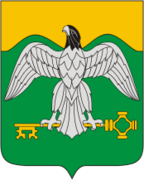 Доходы Карабашского городского округа в 2018 году
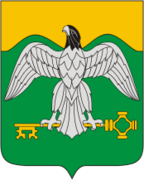 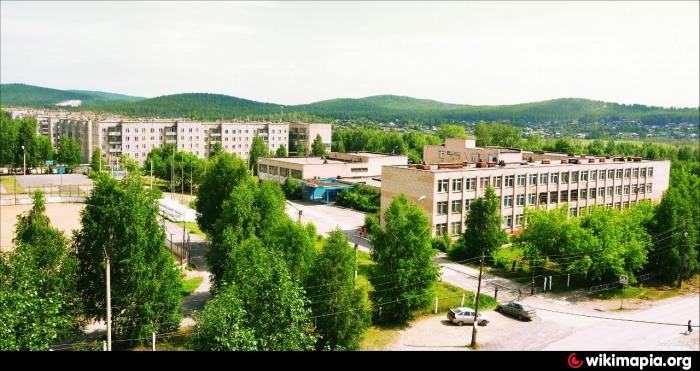 Безвозмездные поступления в бюджет Карабашского городского округа 
в 2018 году
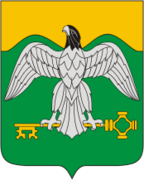 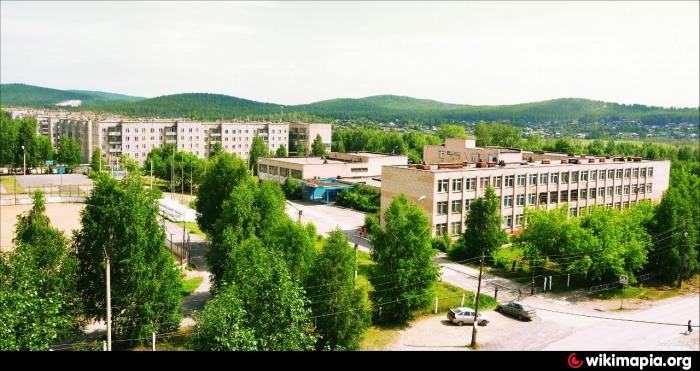 Налоговые и неналоговые доходы бюджета Карабашского городского округа 
в 2018  году
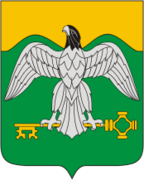 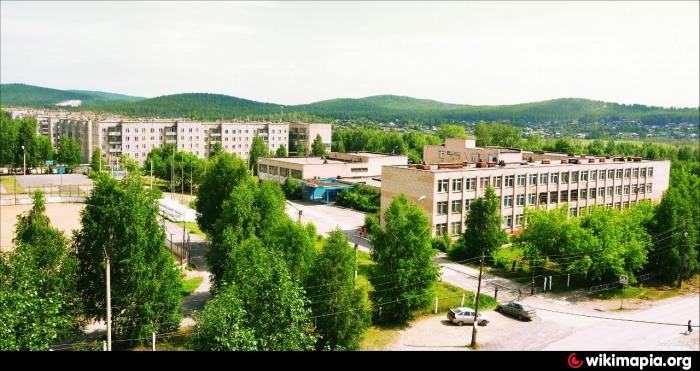 Структура налоговых и неналоговых доходов бюджета Карабашского городского округа в 2018 году
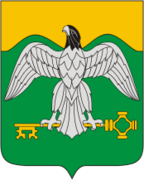 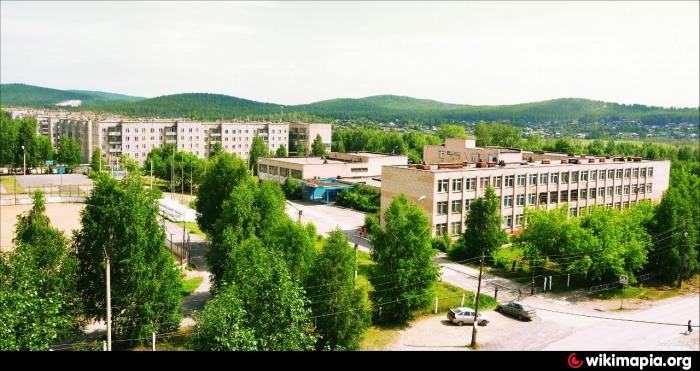 Отраслевая структура расходов бюджета Карабашского городского округа в 2018 году
Тыс. рублей
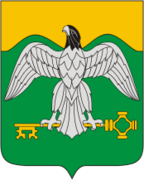 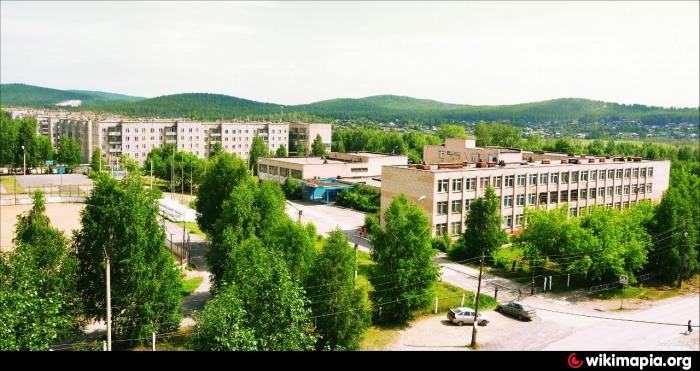 Баланс исполнения бюджета Карабашского городского округа
Тыс. рублей
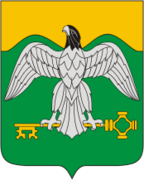 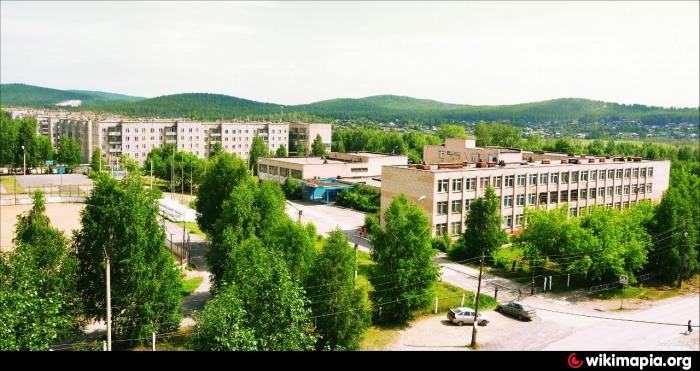 Муниципальный долг Карабашского городского округа
Тыс. рублей